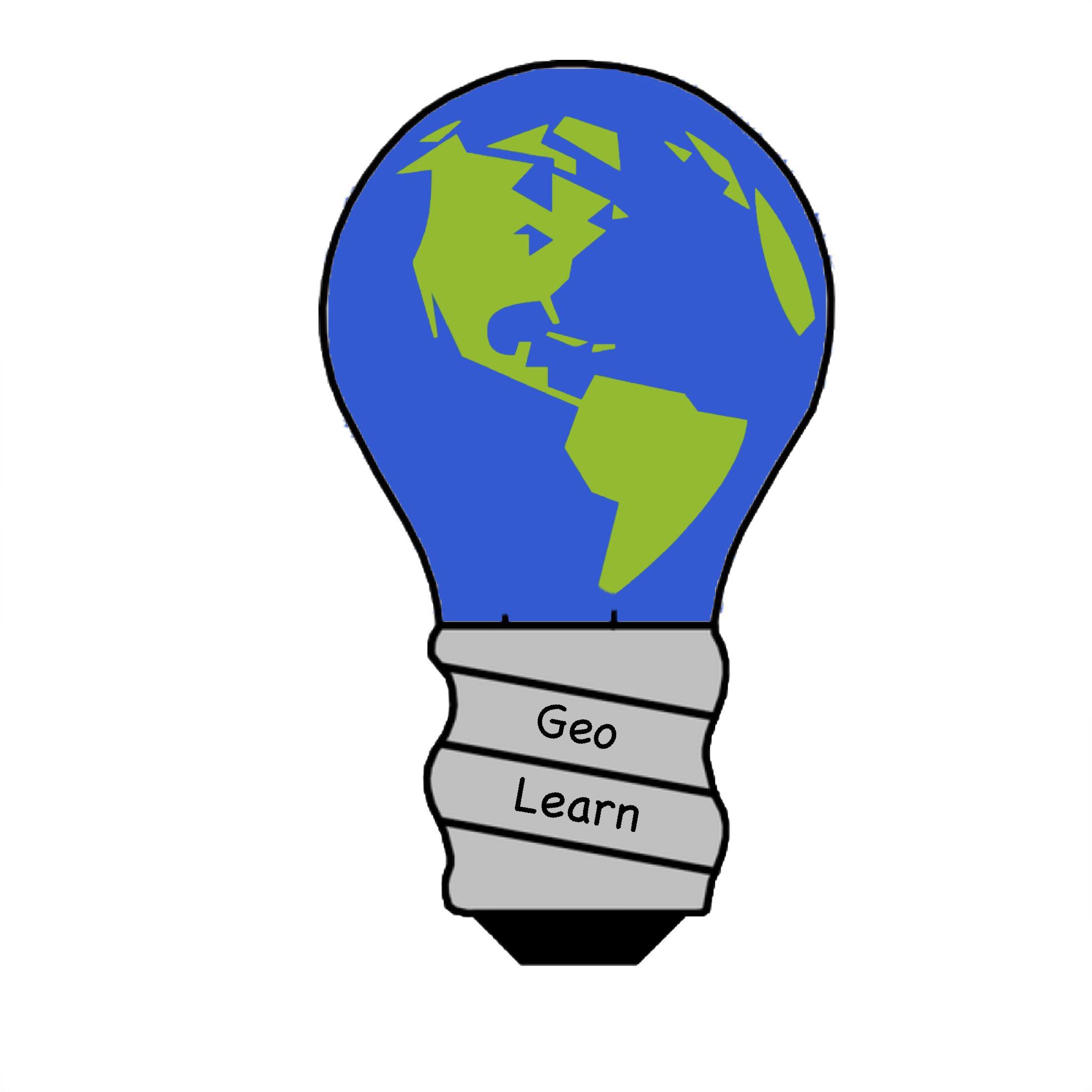 Design Review 1
Group 7
Samuel Prasse
Kaitlyn Grubb
Tyler Pehringer
Joshus Tenakhongva
‹#›
Introduction - Team GeoLearn
Samuel - Team Lead
Kaitlyn - Architect
Tyler - Editor, Release Manager
Joshus - Editor, Recorder
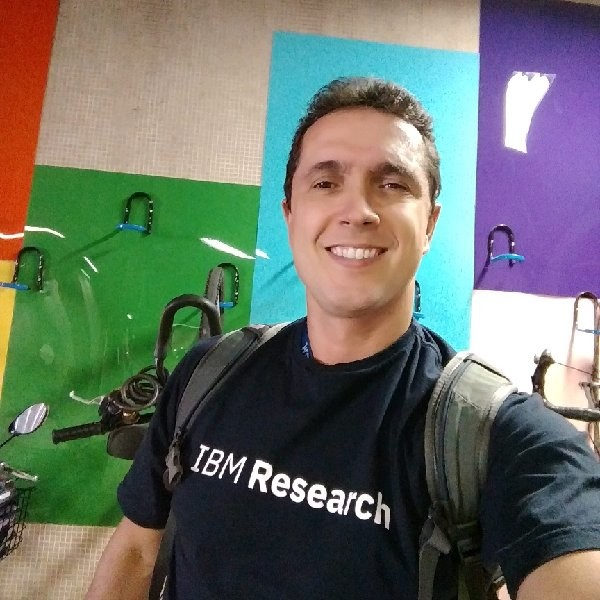 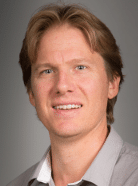 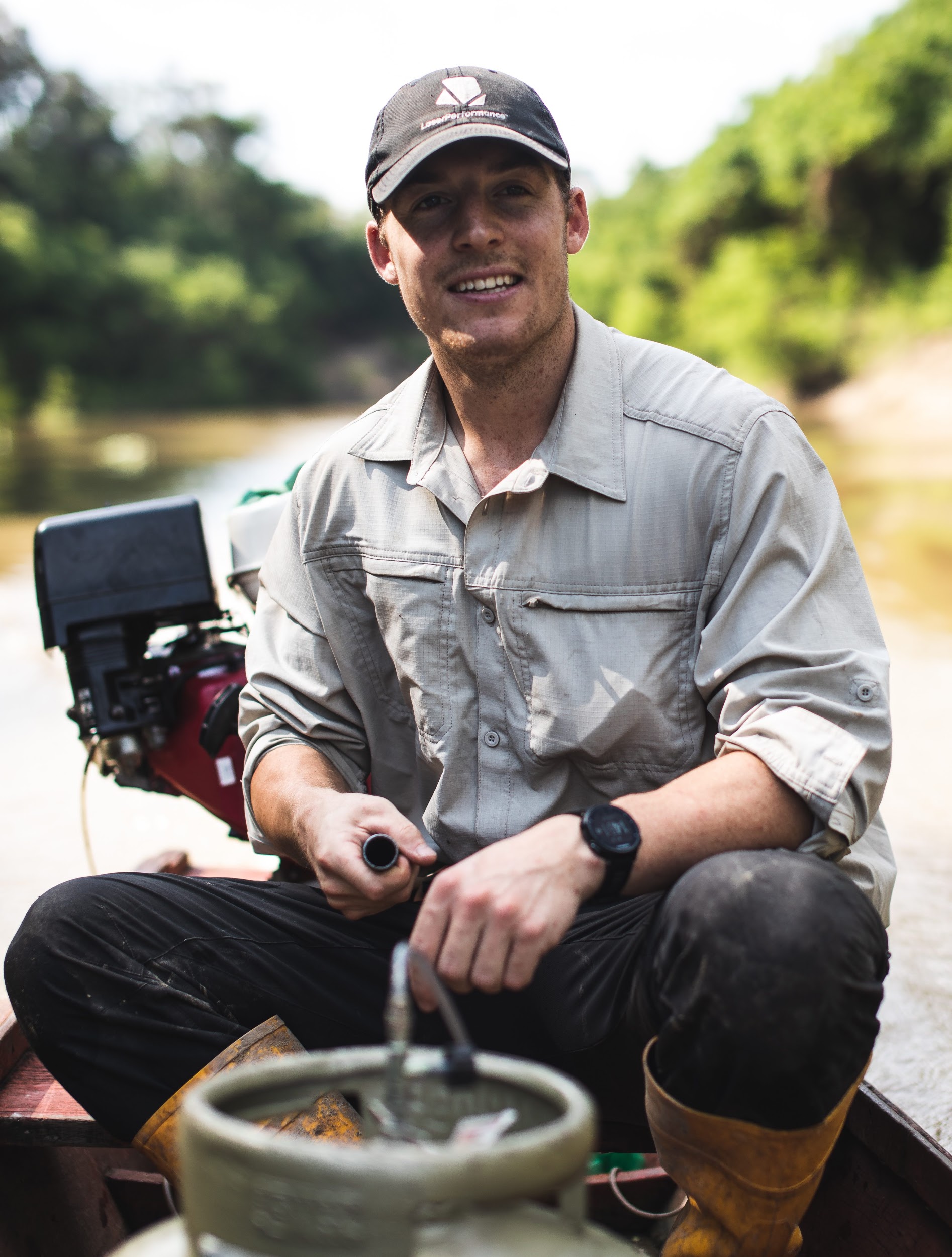 Andrew “Roo” Abraham
Fabio Santos
Dr. Chris Doughty
‹#›
[Speaker Notes: SP]
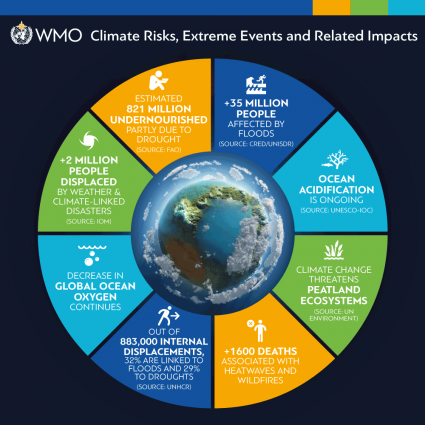 Problem Statement
Struggles of teaching about climate info.
Hard to simplify.
Incorrect information.
Time consuming. 
Kids struggle to learn.
Hard to understand.
May seem uninteresting.

There is no technology out there that can help with this.
‹#›
[Speaker Notes: T Fabio - teacher workflow of manual create slides]
Solution Overview
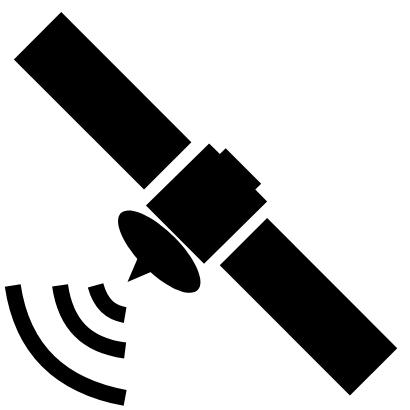 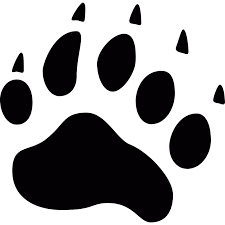 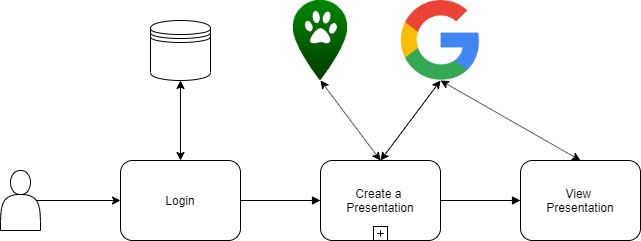 ‹#›
[Speaker Notes: K]
Solution Overview
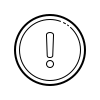 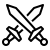 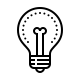 Problems
Gathering Info

Different Info
Storing User Info
Teacher Access
Development
Solutions
Automate slide creation with API
Past Capstone
SQL
Web Application
PyCharm
Challenges
Google Slides and Earth Engine Interaction
Ecolocation Interaction
Database Storage
Accessibility
Development/Debugging Environment
‹#›
[Speaker Notes: K   API slides instead of Python]
How We Got Our Requirements
Weekly meetings
Ecolocation documentation
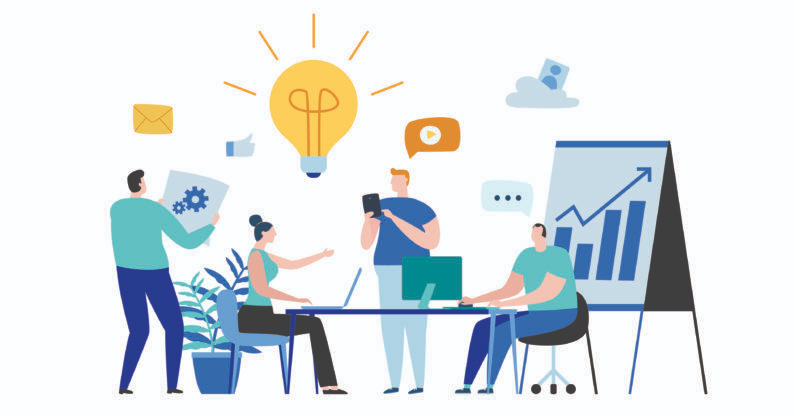 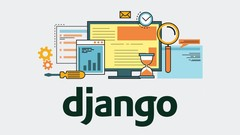 ‹#›
[Speaker Notes: T]
List of Key Requirements
Generate slides based on location
Develop interactive pages to accompany the slides
Slides must grab info automatically
Slides must save to users Google Drive
Slides must format info properly
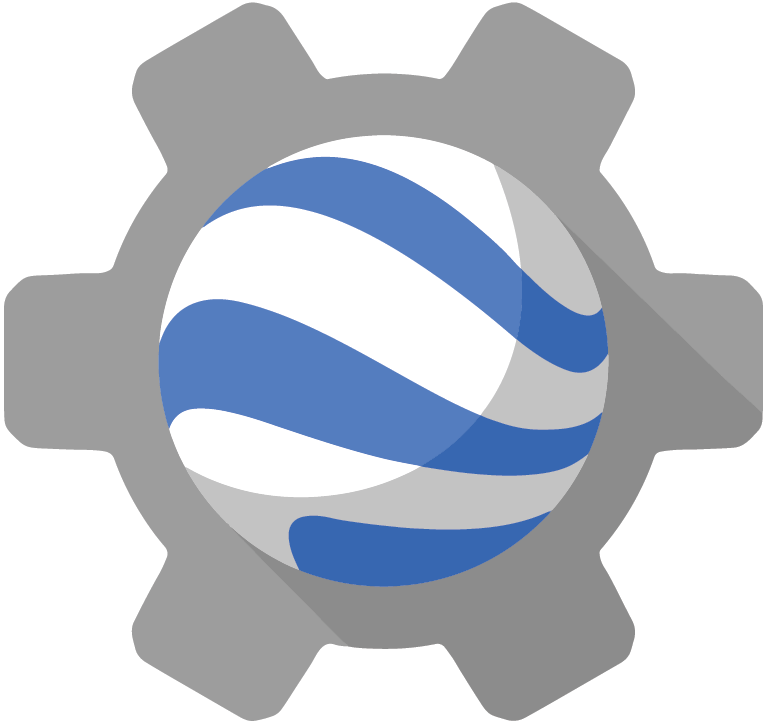 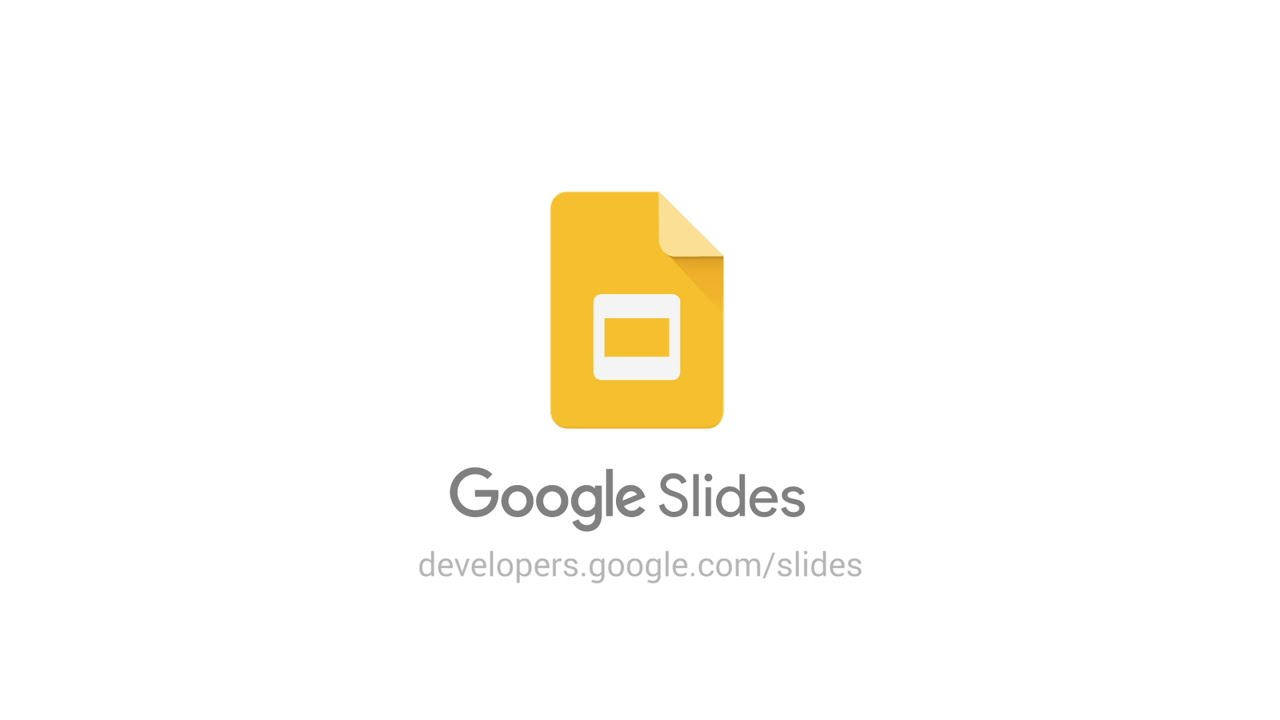 ‹#›
[Speaker Notes: T]
Top-Level Functional Requirements
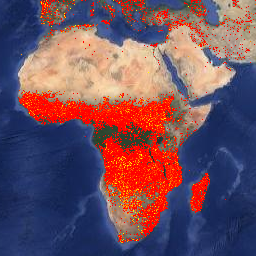 Generate slides based on location
Biodiversity
Land Use / Change
Develop interactive pages to accompany the slides
Contain same tools we use to build presentations
FIRMS: Fire Information for Resource Management System
‹#›
[Speaker Notes: SP]
Performance Requirements
Slide generation time
Slides must be generated in a reasonable time period
User interface
Easy to navigate
Accessibility
Web app must be available from home
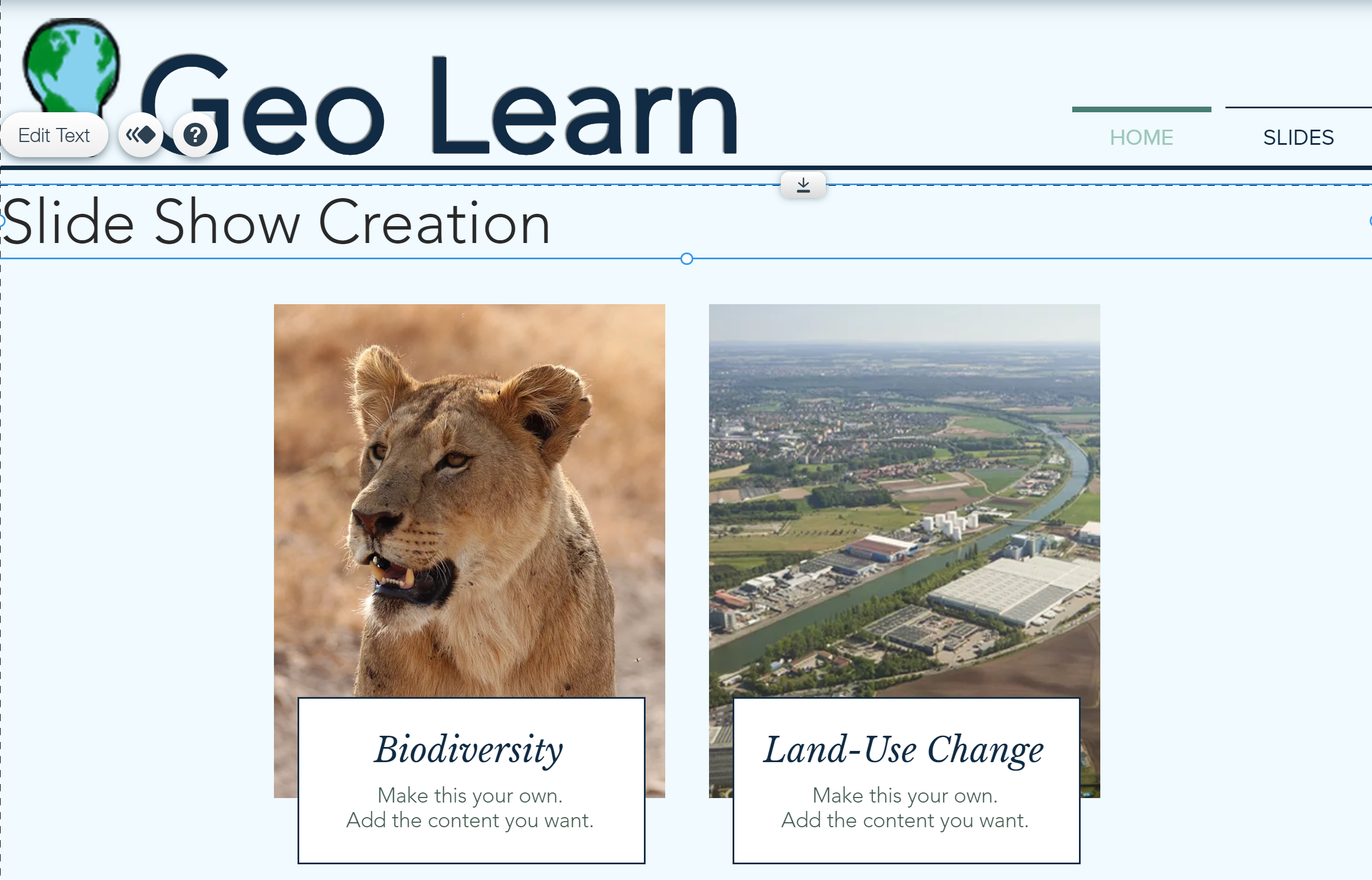 ‹#›
[Speaker Notes: SP       Fabio - Add requirements to meet - Add number of users]
Environmental Constraints
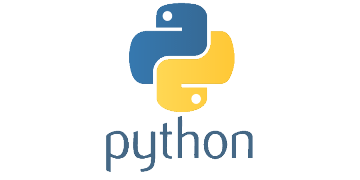 API constraints
Have to use JS and Python
Google Emails
Google Security
Implementation of Ecolocation 
SQL DB
Open Ended
Sponsor allows us to make a lot of our own decisions
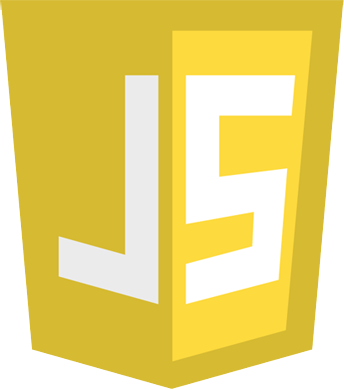 ‹#›
[Speaker Notes: SP]
Breaking Down Key Requirement: Generate a Slideshow Based on Location
Get info - location, subject, and age
Get slide data  based on location, subject, and age
Put information into a slide
Deliver slide to user
‹#›
[Speaker Notes: Kaitlyn]
Get Information
Get Slide Data
Access location
Access google email
Access age range
Give this to the API
Access Google Earth Engine
Pull time lapse
Pull points
Graph points
Access Ecolocation data
Pull different animal traits based on a slide outline.
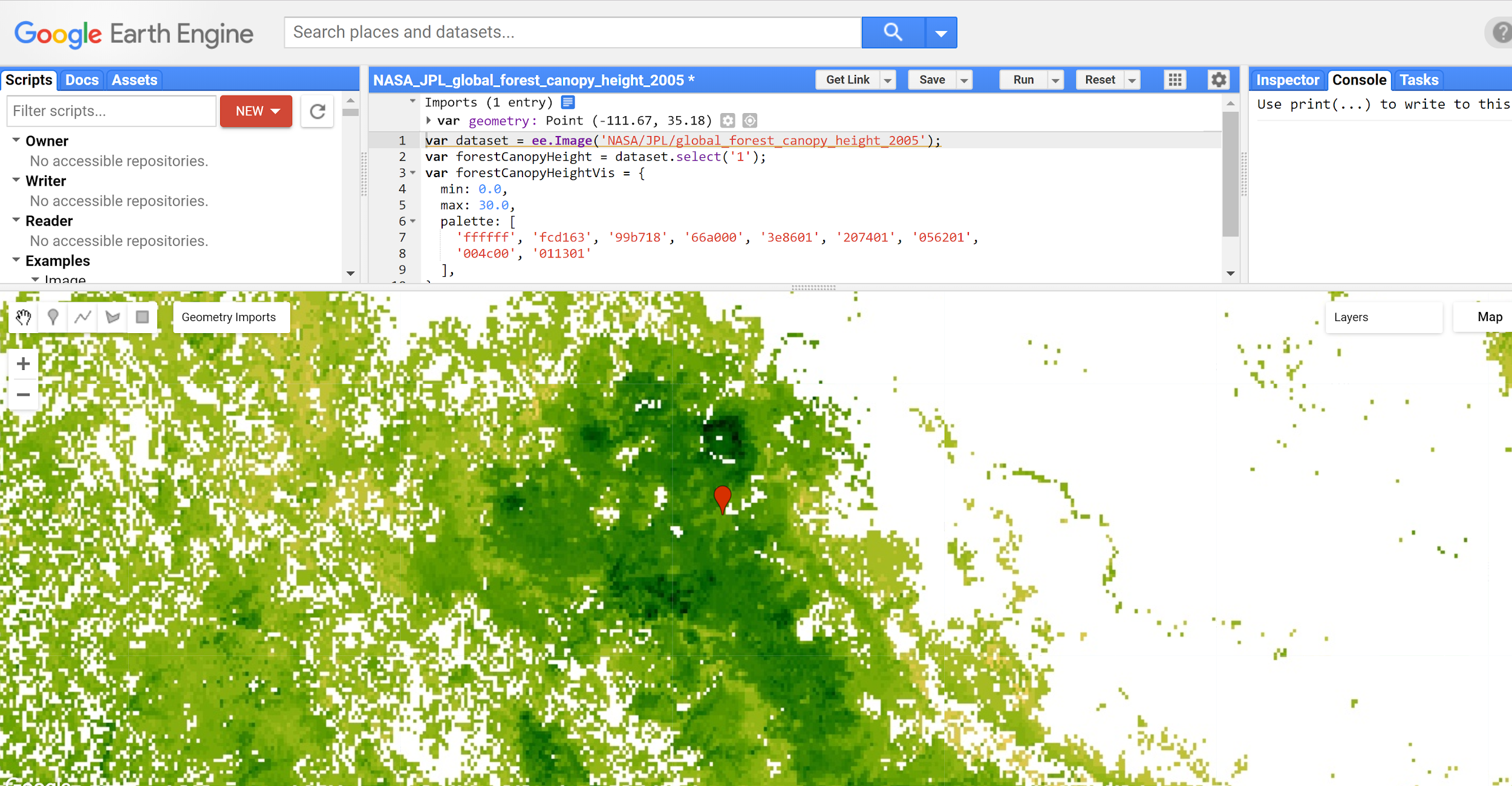 ‹#›
Create Slideshow
Distribute Slideshow
Fill a pre-made template with new information gathered by the APIs
Hold templates from Doughty
Sort templates by type
Access Google Drive
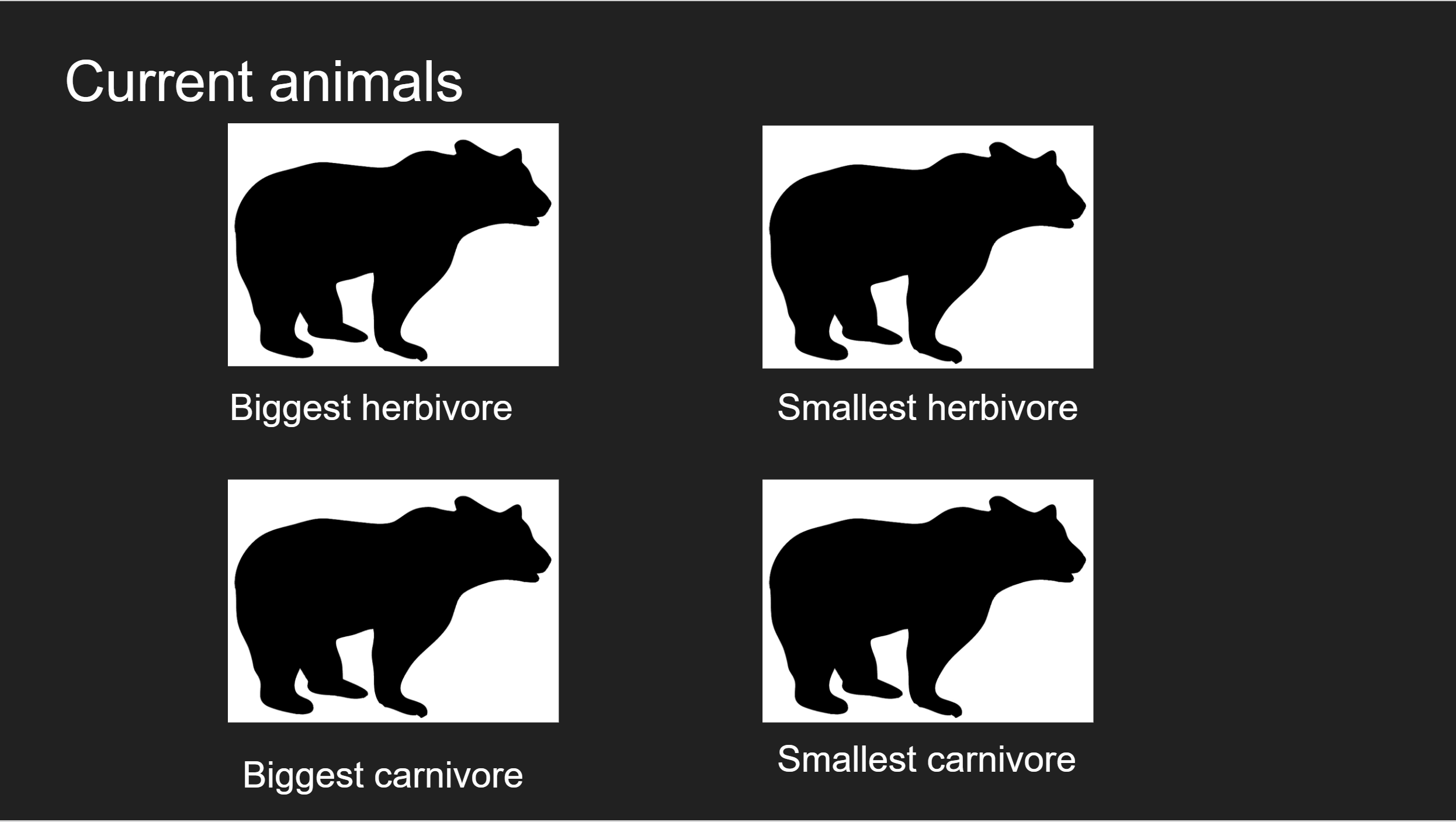 ‹#›
Risks and Feasibility
‹#›
[Speaker Notes: J

Political backlash to it : low likelihood : People aren’t crazy about climate change being taught in schools]
Design Phase Schedule
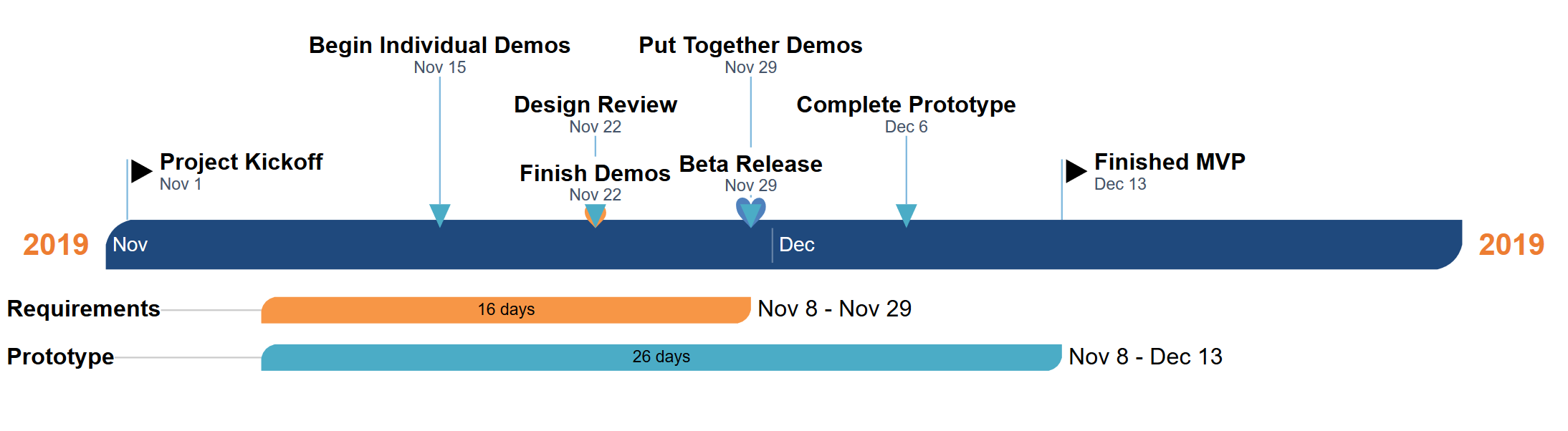 Sam 		- Google Earth Engine
Joshus 	- Ecolocation
Tyler 		- Slideshow template/creation
Kaitlyn 	- Website
‹#›
[Speaker Notes: J

Vague even further into the future talk]
Conclusion
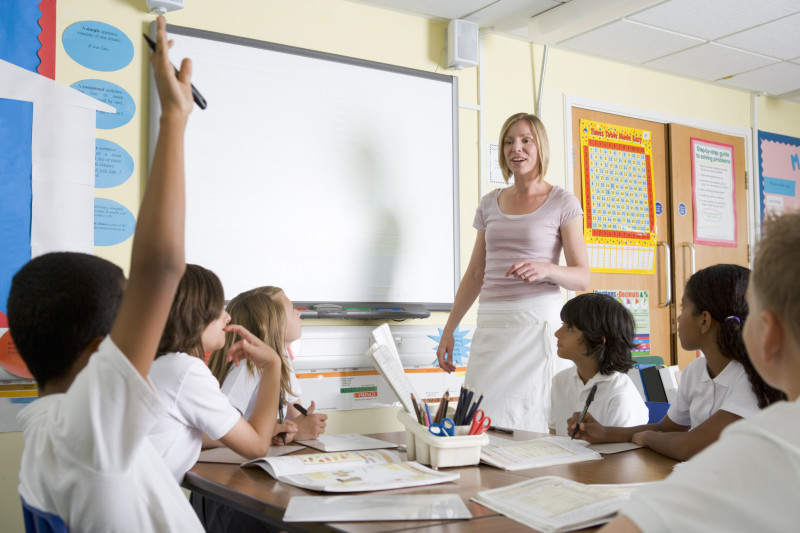 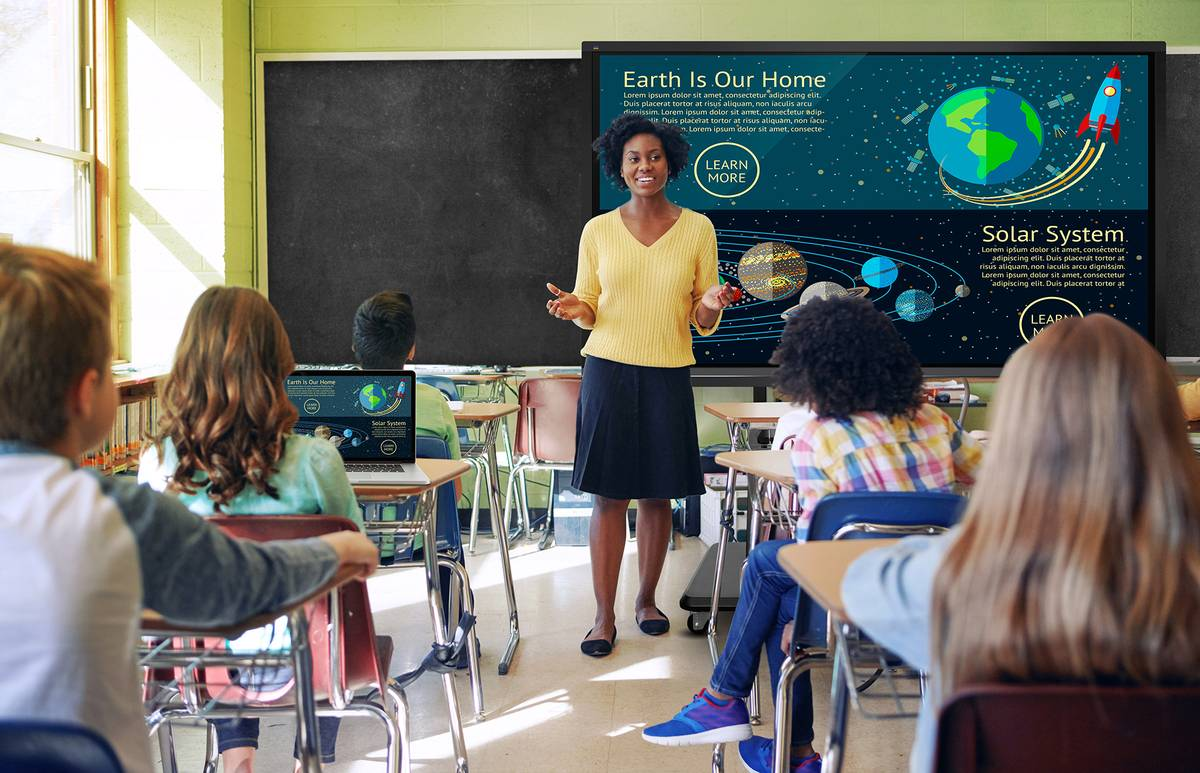 Easily compile info for students and teachers
Information is based on location and topic
Straight-forward but open-ended requirements
We’re working on. . .
Individual Components and combining them
‹#›
[Speaker Notes: All the info is out there but teachers have no easy way to compile it so kids can learn about it. 
Web Application which allows teachers to select a location, a topic, and a slide show pres will be automatically generated for them.
**Req Acq, Functional, Performance, Environmental Reqs, and Risks/Feas Info**
What is coming up for us
End with energy]